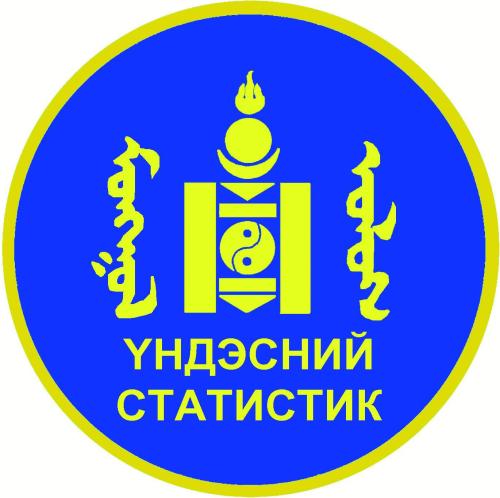 ОРХОН  АЙМГИЙН СТАТИСТИКИЙН ХЭЛТЭСХЭВЛЭЛИЙН БАГА ХУРАЛ
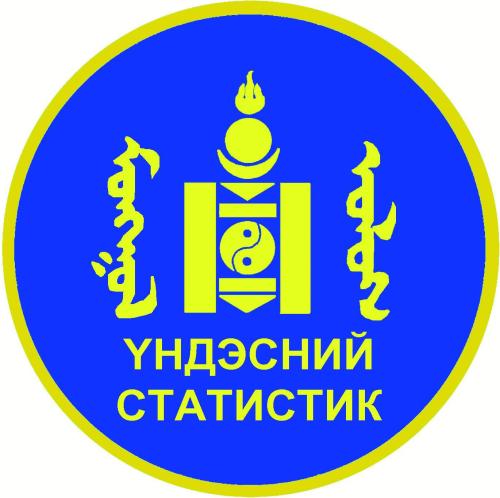 АЙМГИЙН ЭДИЙН ЗАСАГ, НИЙГМИЙН ХӨГЖЛИЙН 2017 ОНЫ 11-р сарын ДҮНГИЙН ТАНИЛЦУУЛГА
АЙМГИЙН ЭДИЙН ЗАСАГ, НИЙГМИЙН ХӨГЖЛИЙН ДҮН
Эерэг үзүүлэлт:

Төсвийн орлого -5.2%
Аж үйлдвэрийн салбарын бүтээгдэхүүн үйлдвэрлэлт – 52.6% нэмэгдсэн
Аж үйлдвэрийн салбарын бүтээгдэхүүн борлуулалт – 54.8% нэмэгдсэн 
Нийгмийн даатгалын сангийн орлого – 44.1% өссөн
Мал төллөлт - 4.2 пунктээр нэмэгдсэн
Тариалалт - 18.0% өссөн
Автотээврийн орлого - 1.2% өссөн
Нийтийн аж ахуйн орлого – 8.6 % өссөн
Нас баралт - 0.3 промилээр буурсан.
Нялхсын эндэгдэл – 7.3 промилээр буурсан
Халдварт өвчний гаралт – 75.6
      продицимилээр  буурсан
Сөрөг үзүүлэлт:

 Төл бойжилт – 3.6 пунктээр буурсан
 Төлийн хорогдол - 11.9 дахин нэмэгдсэн
  Барилга угсралт, их засварын ажил – 31.6 % буурсан
 Холбооны салбарын нийт орлого –    
   13.5% буурсан
 Худалдаа, нийтийн хоолны бараа гүйлгээ - 1.0% буурсан
 Ахуйн үйлчилгээний орлого – 4.2%  
    буурсан
 Нийт бий болсон ажлын байр - 25.6% 
    буурсан
 Хүн амын эрүүл мэндийн үзлэг – 3.1% 
    буурсан
 Урьдчилан сэргийлэх үзлэг – 10.9% 
    буурсан
Төрөлт –1.2 промилээр буурсан
 Гэмт хэргийн гаралт – 63.2% өссөн
Гэмт хэрэгт холбогдогч-23.7% нэмэгдсэн
Гэмт хэргийн илрүүлэлт – 25.6 пунктээр буурсан
Орон нутгийн төсвийн гүйцэтгэл, сая төгрөг
САНХҮҮГИЙН ОРЧИН
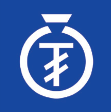 ТӨСВИЙН ЗАРЛАГА, салбараар, хувь
САНХҮҮГИЙН ОРЧИН
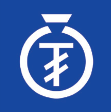 МӨНГӨН ХАДГАЛАМЖ
Хэрэглээний бараа үйлчилгээний үнийн индекс, 2017 оны  11-р сарын үнийг  суурь үнэтэй харьцуулснаар, барааны бүлгээр
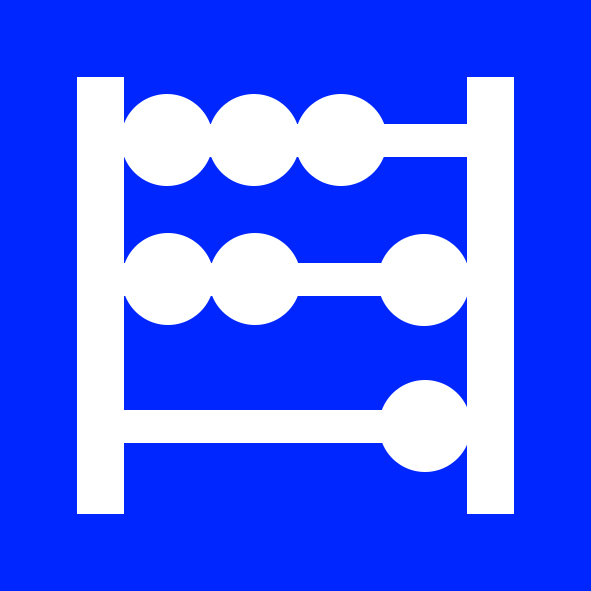 АЖЛЫН БАЙР
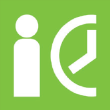 АЖЛЫН БАЙР
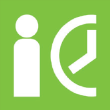 ЭРҮҮЛ МЭНД
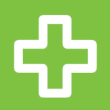 ХАЛДВАРТ ӨВЧНИЙ ГАРАЛТ
(продицимиль)
ХЭРЭГ ЗӨРЧИЛ
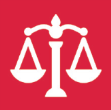 БОДИТ ЭДИЙН ЗАСАГ
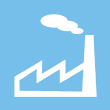 НИЙТ БҮТЭЭГДЭХҮҮН ҮЙЛДВЭРЛЭЛТ
(тэрбум төгрөг)
НИЙТ БҮТЭЭГДЭХҮҮН ҮЙЛДВЭРЛЭЛТ
(салбар, бүтцээр)
Үйлдвэрлэлт                      Борлуулалт
БОДИТ ЭДИЙН ЗАСАГ
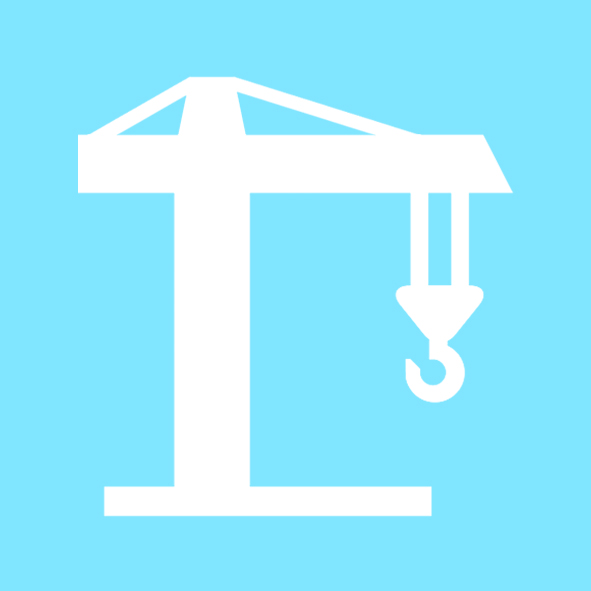 ХӨРӨНГӨ ОРУУЛАЛТ
(тэрбум.төгрөг)
БАРИЛГА УГСРАЛТ, ИХ ЗАСВАРЫН АЖИЛ
(тэрбум.төгрөг)
БОДИТ ЭДИЙН ЗАСАГ
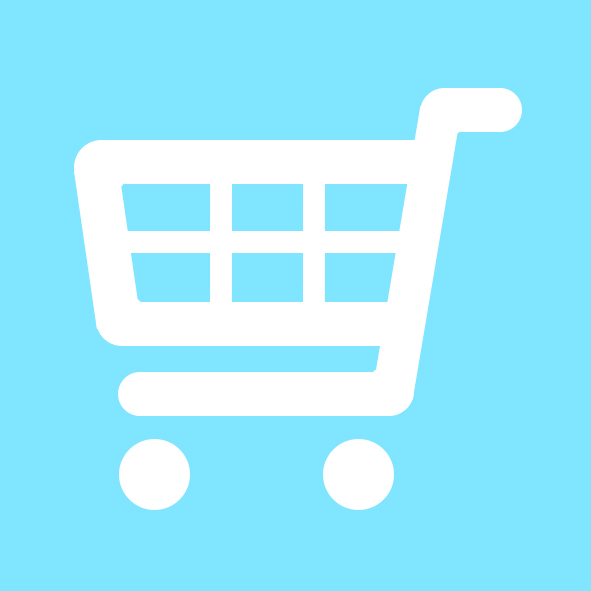 ХУДАЛДАА, НИЙТИЙН ХООЛНЫ БАРАА ГҮЙЛГЭЭ, тэрбум төгрөг
ХУДАЛДАА, НИЙТИЙН ХООЛНЫ БАРАА ГҮЙЛГЭЭ,  салбар, бүтцээр
БОДИТ ЭДИЙН ЗАСАГ
ТЭЭВЭР,
(тэрбум.төгрөг)
БОДИТ ЭДИЙН ЗАСАГ
ХОЛБОО,
(сая.төгрөг)
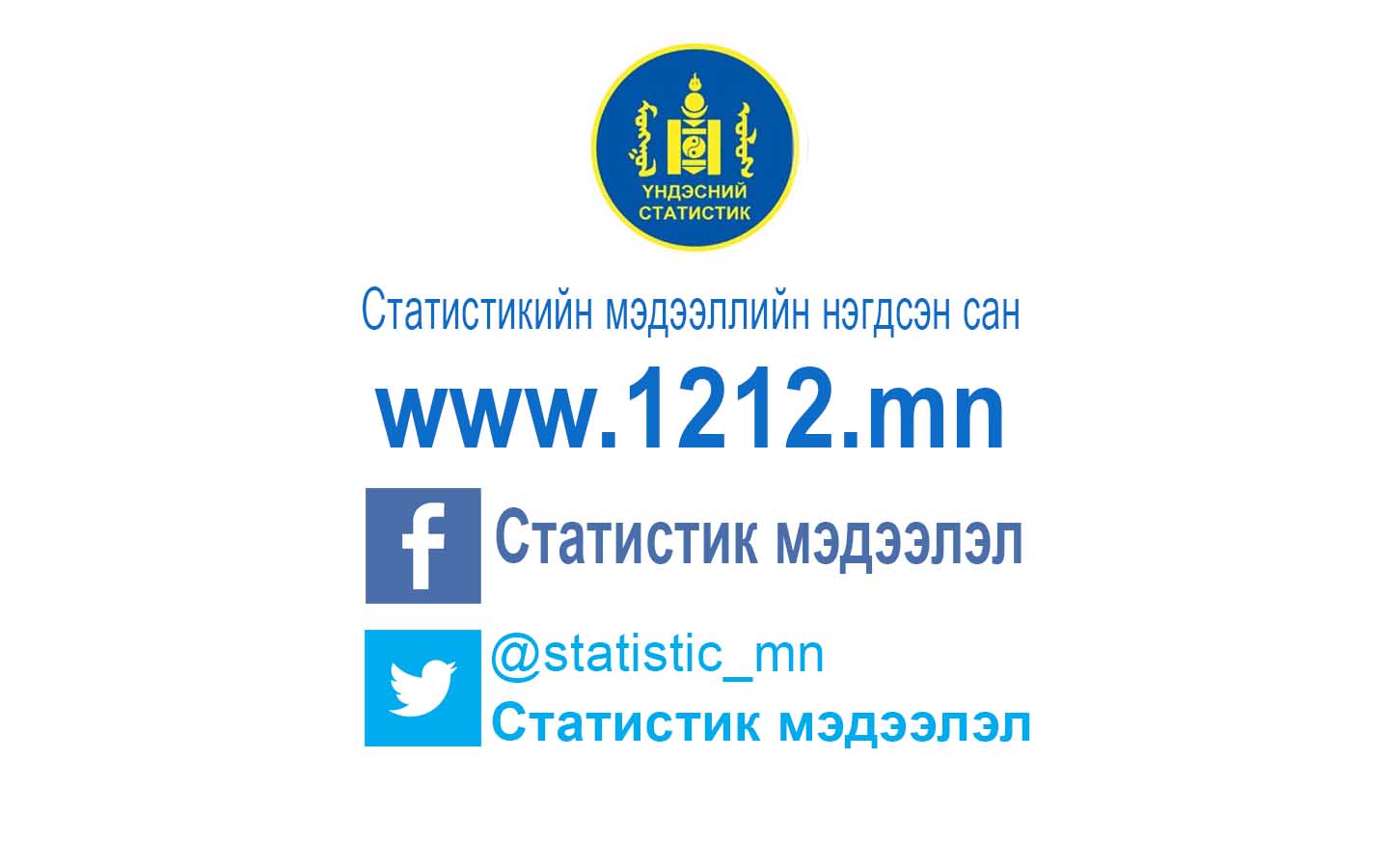 Хэлтсийн цахим хуудас:
Хэлтсийн цахим шуудангийн хаяг:
http://orkhon.nso.mn/
ORKHON@NSO.MN
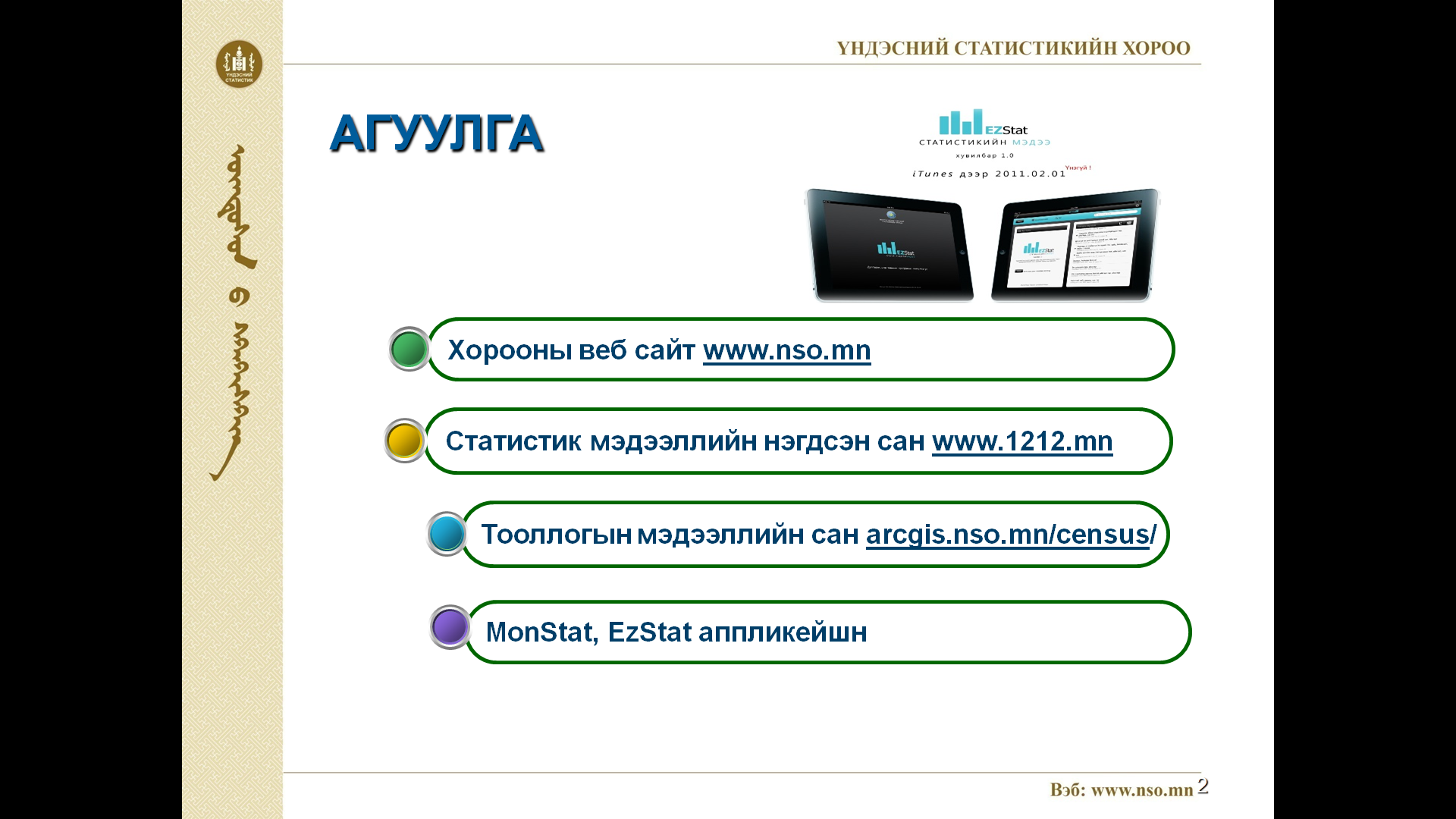 АНХААРАЛ ХАНДУУЛСАНД БАЯРЛАЛАА.
18